A Matter of Life and Death
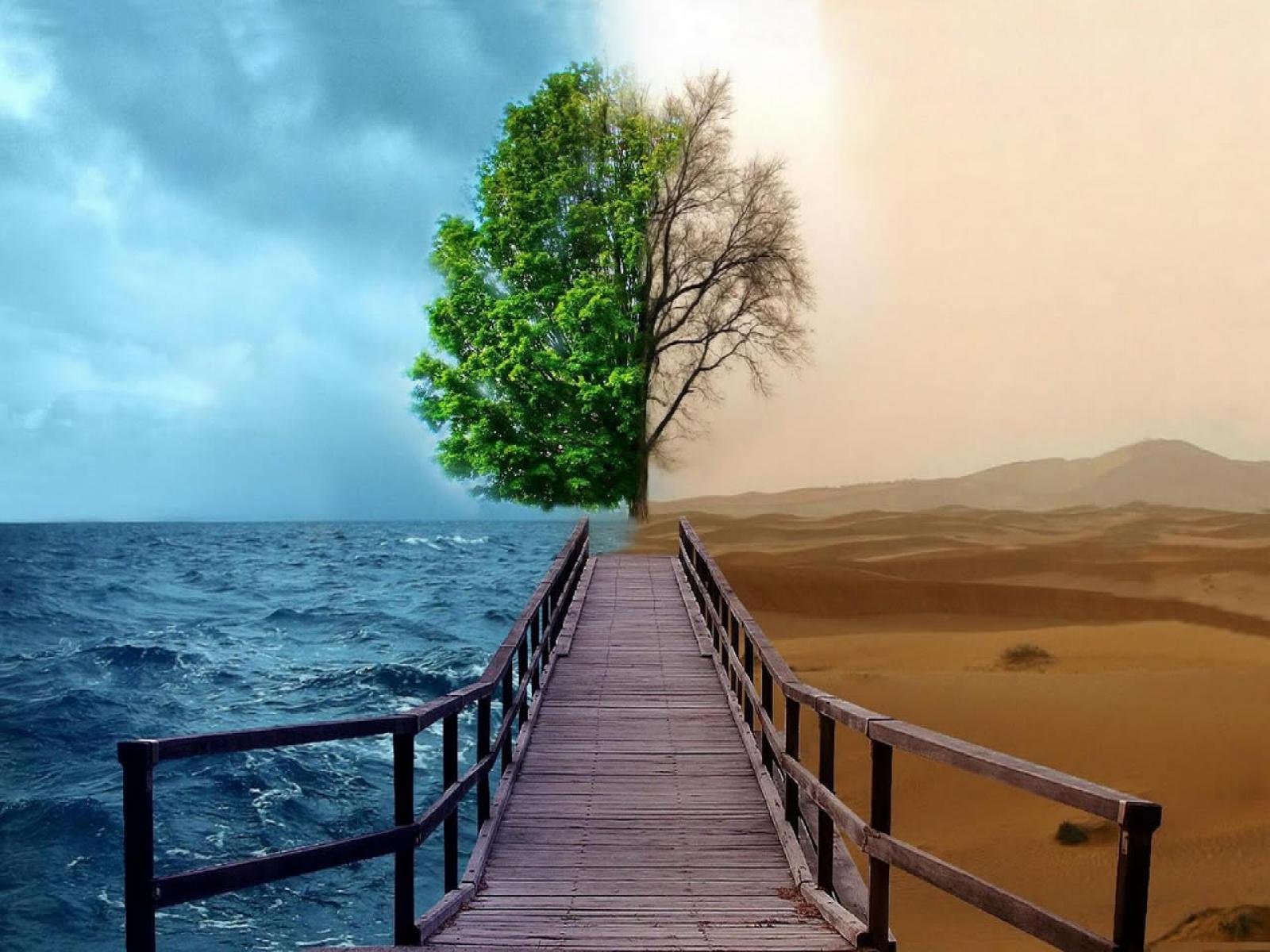 -SUICIDE
Deut. 30:15-20
INTRODUCTION
Today’s lesson will center on a topic that is “taboo” in many households
There is a social stigma associated with it
It is often covered up or hushed up
INTRODUCTION
Today’s lesson will center on a topic that is “taboo” in many households
There is a social stigma associated with it
It is often covered up or hushed up
But, it has probably touched many here today
Directly – family, close friends, etc.
Indirectly – neighbor, celebrity, school/work
INTRODUCTION
Today’s lesson will center on a topic that is “taboo” in many households
There is a social stigma associated with it
It is often covered up or hushed up
But, it has probably touched many here today
Directly – family, close friends, etc.
Indirectly – neighbor, celebrity, school/work
And, it is a biblical topic
INTRODUCTION
Today’s lesson will center on a topic that is “taboo” in many households
There is a social stigma associated with it
It is often covered up or hushed up
But, it has probably touched many here today
Directly – family, close friends, etc.
Indirectly – neighbor, celebrity, school/work
And, it is a biblical topic: Suicide
INTRODUCTION
Some statistics - 2010
38,364 reported in US
10th leading cause
One every 13.7 minutes
Trending higher in the decade of 2000-2010, after having gone down 1990-2000
Highest rate: (almost 19%) 45-64 year olds
2nd highest rate: (almost 18%) 84 and older
Men committed 4x more suicides than women
In the Bible
1. Abimelech (Judges 9:52-54) – 
A woman dropped an upper millstone on him
So that it would not be said ‘A women slew him’
In the Bible
1. Abimelech (Judges 9:52-54) – 
A woman dropped an upper millstone on him
So that it would not be said ‘A women slew him’
2&3. Saul and his armor-bearer (1 Sam. 31:3-6)
In battle, his sons slain - he was mortally wounded
So the “uncircumcised” wouldn’t make fun of him
In the Bible
1. Abimelech (Judges 9:52-54) – 
A woman dropped an upper millstone on him
So that it would not be said ‘A women slew him’
2&3. Saul and his armor-bearer (1 Sam. 31:3-6)
In battle, his sons slain - he was mortally wounded
So the “uncircumcised” wouldn’t make fun of him
4. Ahithophel (2 Samuel 17:23)
Absalom rejected his counsel for that of Hushai
Went home, put his house in order, hanged himself
In the Bible
5. Zimri (1 Kings 16:18)
Killed Baasha, set himself as king, reigned 7 days
Omri attacked, Zimri burned the king’s house/died
In the Bible
5. Zimri (1 Kings 16:18)
Killed Baasha, set himself as king, reigned 7 days
Omri attacked, Zimri burned the king’s house/died
6. Judas (Matthew 27:3-5)
After he betrayed Jesus
Felt remorse 
Returned the silver
Said “I have sinned by betraying innocent blood”
Hanged himself
Notice
In each case, God does not present suicide in a favorable light
Ungodly men
Behaving in desperation/disgrace/”me”
Samson is often incorrectly added to this list
An example of martyrdom
He is listed favorable in Hebrews 11
He did many unwise things in life (cf Lot)
Job 14:1
Man that is born of a woman is of few days,   and full of trouble.
Many Reasons/Excuses
Age 
Infirmity (sickness)
Many Reasons/Excuses
Age 
Infirmity (sickness)
Job loss
Finances
Many Reasons/Excuses
Age 
Infirmity (sickness)
Job loss
Finances
Problems with family/spouse
Many Reasons/Excuses
Age 
Infirmity (sickness)
Job loss
Finances
Problems with family/spouse
Mental illness
Not needed
Don’t belong
Suicide:
A permanent solution 
to 
A temporary problem
A Few Considerations
We all have troubles
Christians, religious non-Christians, atheists, etc.
Many go through depression and loneliness
A Few Considerations
We all have troubles
Christians, religious non-Christians, atheists, etc.
Many go through depression and loneliness
A few of questions:
Is life worth living?
Is suicide the answer?
A Few Considerations
We all have troubles
Christians, religious non-Christians, atheists, etc.
Many go through depression and loneliness
A few of questions:
Is life worth living?
Is suicide the answer?
What does God teach?
Notice Deuteronomy 30:15-20 – choose life
A Few Considerations
We all have troubles
Christians, religious non-Christians, atheists, etc.
Many go through depression and loneliness
A few of questions:
Is life worth living? - YES
Is suicide the answer? - NO
What does God teach?
Notice Deuteronomy 30:15-20 – choose life
(BEFORE Satan puts the idea in your head)
The Focus
Often, when we are ask the question “Is life worth living?”, the focus is on self
My problems
My health
My happiness
The Focus
Often, when we are ask the question “Is life worth living?”, the focus is on self
My problems
My health
My happiness
God did not put us here to simply tolerate life, but to live it fully with His blessing in thankfulness!
Some Reasons to Live
1. Man was created in God’s image
All the rest of creation first, then
Genesis 1:26
Some Reasons to Live
1. Man was created in God’s image
All the rest of creation first, then
Genesis 1:26
2. God loves us
Jesus paid the ultimate price for us(John 3:16)
We are a temple of the Holy Spirit (1 Cor. 6:19-20)
Some Reasons to Live
1. Man was created in God’s image
All the rest of creation first, then
Genesis 1:26
2. God loves us
Jesus paid the ultimate price for us(John 3:16)
We are a temple of the Holy Spirit (1 Cor. 6:19-20)
3. We have a responsibility to others
Genesis 4:9 – YES!
Galatians 6:1-2; Heb. 10:25; Matt 25:31-46; etc.
Some Reasons to Live
4. Our focus must be on Heaven
Colossians 3:2
Hebrews 12;1-2
Romans 14:7-8
Philippians 1:21
Some Reasons to Live
4. Our focus must be on Heaven
Colossians 3:2
Hebrews 12;1-2
Romans 14:7-8
Philippians 1:21
5. God’s promises
1 Corinthians 10:13
Romans 8:28; then 2 Cor. 1:4
Keep busy – for today
Keep busy in the Lord – today
Ecclesiastes 12:13-14
Notice Acts 9:36b, 39b – Dorcas
Keep busy – for today
Keep busy in the Lord – today
Ecclesiastes 12:13-14
Notice Acts 9:36b, 39b – Dorcas
Matthew 6:33-34 – Put God first – today
Keep busy – for today
Keep busy in the Lord – today
Ecclesiastes 12:13-14
Notice Acts 9:36b, 39b – Dorcas
Matthew 6:33-34 – Put God first – today
Ephesians 5:20 – Giving thanks…always…
Right after verse 19 – speaking, singing
Then, verse 21 – being subject…
CONCLUSION
We all have problems and our lives will have troubles
CONCLUSION
We all have problems and our lives will have troubles
The devil will try to convince you to end it all
Because he knows how precious we are to God
Suicide is doing Satan’s work
Repentance is crucial to salvation
CONCLUSION
We all have problems and our lives will have troubles
The devil will try to convince you to end it all
Because he knows how precious we are to God
Suicide is doing Satan’s work
Repentance is crucial to salvation
Focus on Heaven and God’s work for you; trust in His promises and take one day at a time
CONCLUSION
Life is worth living!
We must:
Serve God fully and faithfully
Be busy serving (and teaching) others
Be thankful
Song: Count Your Many Blessings
CONCLUSION
Life is worth living!
We must:
Serve God fully and faithfully
Be busy serving (and teaching) others
Be thankful
Song: Count Your Many Blessings
How can we help?
Are YOU a Christian?
Hear
Believe
Repent
Confess
Be Baptized
Continue Faithfully
Romans 10:17
Mark 16:16
Acts 2:38
Acts 22:16
Mark 16:16
Hebrews 10:38